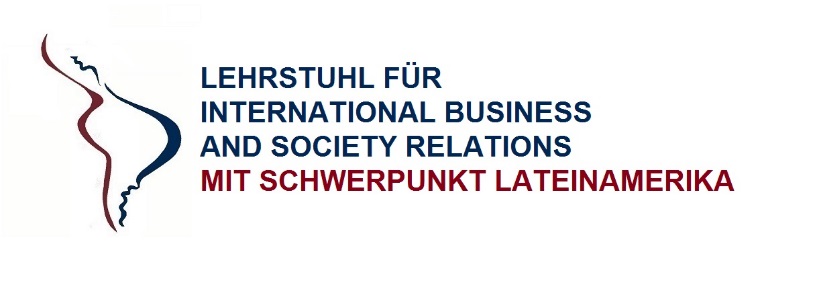 Studium in Spanien, Portugal, Italien und LateinamerikaLehrstuhl fürInternational Business and Society Relationsmit Schwerpunkt Lateinamerika Professor Gian Luca Gardini, Ph.D. und Internationales Büro
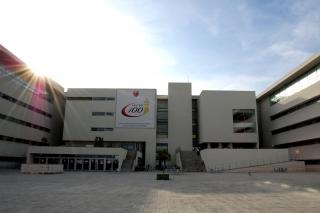 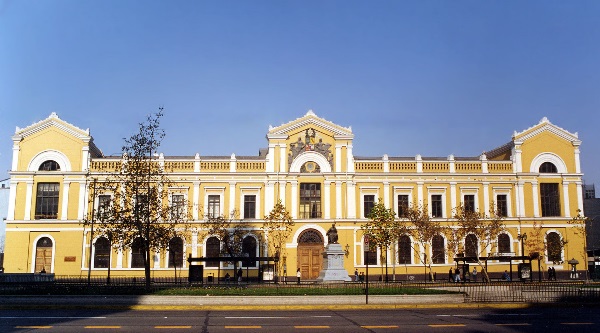 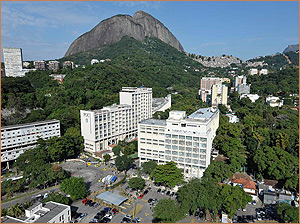 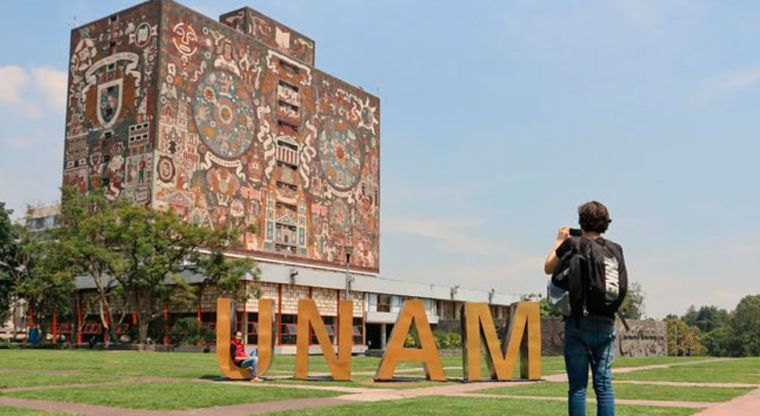 [Speaker Notes: Willkommen zur Vorstellung 
Ich bin Julia Herrmann, 
Ebenfalls vom Lehrstuhl hier sind: 
Partnerunis vorstellen
Anschließen berichtet das Sprachenzentrum und das BAYLAT noch über Möglichkeiten , nicht nur studium, sondern auch Praktika
Falls Sie Fragen haben: gerne möglich, würde ich an den Schluss stellen, außer etwas akut unverständlich, sonst auch gerne in den Chat während der Präsentation schreiben, dann kann ich im nachhinein darauf eingehen.]
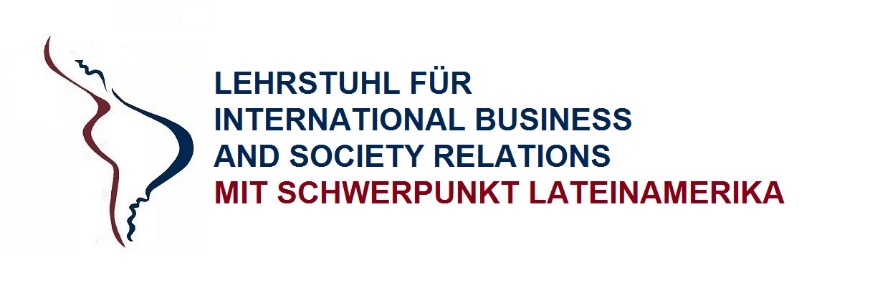 Unsere Partneruniversitäten im Überblick:
Europa:		 	15 Universitäten
			  	48 Plätze 



Lateinamerika: 		16 Universitäten		 			54 Plätze
[Speaker Notes: Überblick
Relativ viele, breites Netz]
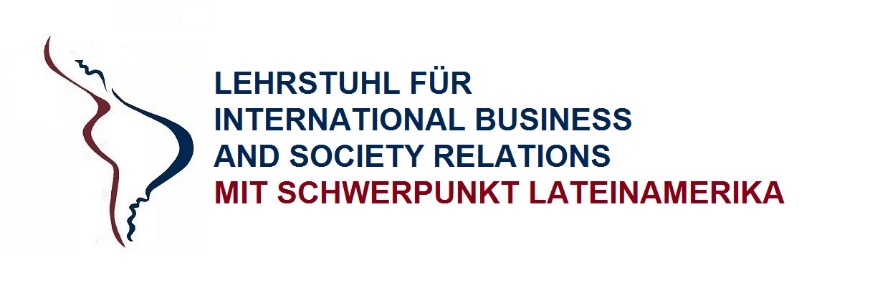 Partneruniversitäten in Spanien und Portugal
Parma: 4
Turin: 1
Verona: 2
Santander: 2
Salamanca: 2
Cáceres u. Badajoz: 10
Tarragona: 2
Madrid: 2
Lissabon: 2
Valencia: 7
Sevilla: 5
Cordoba: 3
Kanarische Inseln: Las Palmas: 1
Málaga: 3
[Speaker Notes: -Wie setzten sich diese zusammen
-Lissabon (Häufige Frage): Gute Grundkenntnisse Portugiesisch früher, nun auch Englisch

Bei allen spanischsprachigen gilt aber ebenfalls: Vorlesungen in Muttersprache kann man ab B2 / C1 gut verfolgen, auch mit B1 aber mit Aufwand verbunden. 
D.h. gerne mit niedrigerem Niveau hingehen, Sprache lernen, kompensieren mit: Mehr Auwand, weniger Kursen pro Semester, Kursen auf Englisch
- Spanien, fast 40, über Land verteilt

- Spanien, fast 40, über Land verteilt]
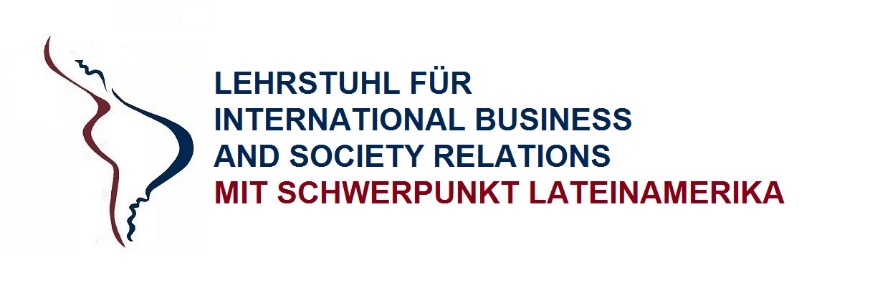 Partneruniversitäten in Italien
Parma: 4
Turin: 1
Verona: 2
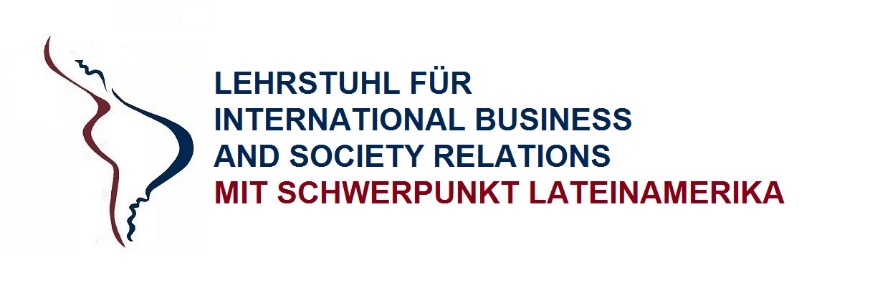 Für alle Erasmus-Verträge gilt…
.. unter Vorbehalt des Vertragsabschlusses.

Hintergrund:  
Ende der ersten Erasmus-Programmgeneration 2020/2021, Verträge müssen verlängert werden
Verträge neu über „Erasmus without Papers“, Umstellung bedarf Zeit
Es genügt wenn die Verträge bis Beginn Zyklus 2022/2023 stehen
„Wir empfehlen Ihnen im Moment, von den bisher bekannten Partnern und Plätzen auszugehen und in allen Ausschreibungen und Nominierungen die Formulierung „unter Vorbehalt des Vertragsabschlusses“ zu nutzen.“
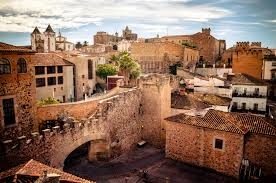 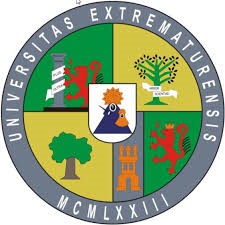 Cáceres, Spanien
Cáceres, Spanien
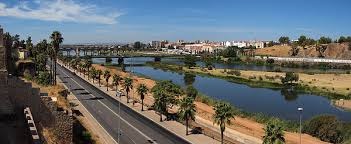 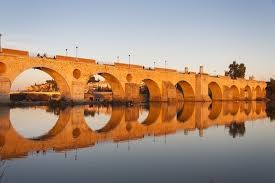 Badajoz, Spanien
Badajoz, Spanien
09.11.2021
6
[Speaker Notes: Exemplarisch, für Valdivia keine Werbung machen
Stadtbild, Uni: sozi und wiwi (SOzÖk, Ibs, BWL)
Warum: 40 Plätze, häufig viele Bewerbungen auf S., sehr empfehlenswert, bekannteste geläufigste, Tipp: googeln
Auch oft der Fall: Sprachniveau A2: Dass Studierende für Prio 1 und 2 nicht, da evtl andere sprachlich besser, Alternative anbieten
Viele Pos Rückmeldungen, kleiner, Erasmus, aber nicht überschwemmt, Tarragona, womöglich coronatauglicher]
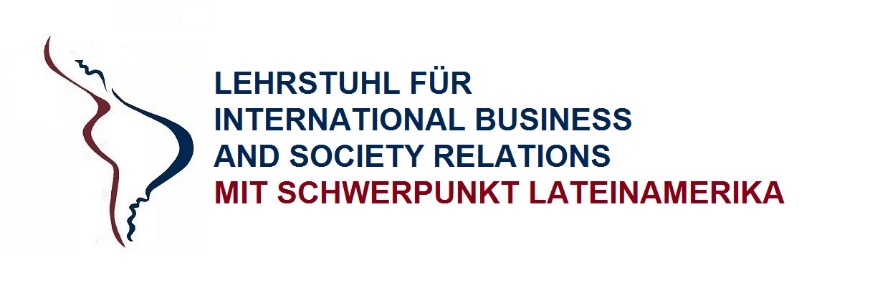 Partneruniversitäten in Spanien und Portugal
Studienzeiten:

1. Semester: September bis Januar, (Beginn 2022)


2. Semester: Februar bis Juni, (Beginn 2023)
[Speaker Notes: Etwas früher als in Deutschland]
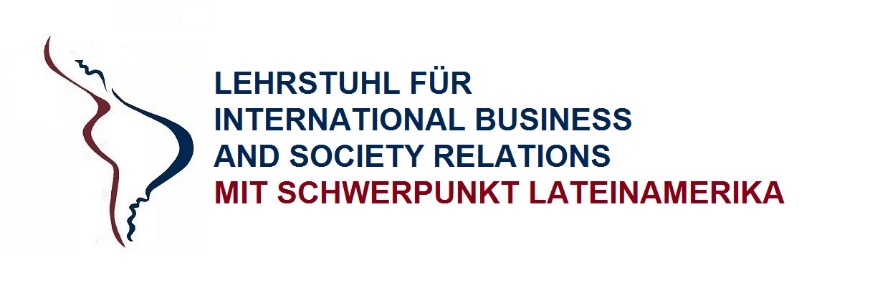 Partneruniversitäten in Lateinamerika
Kolumbien
Bogotá: 4
Baranquilla: 2

Brasilien
São Paulo: 7
Curitiba: 3
Rio de Janeiro: 5-7 Vertragverl. ausstehend

Paraguay
Asunción: 3

Uruguay
Montevideo: 4

Argentinien
Buenos Aires: 5
Mexiko 
Mexiko Stadt: 6
Guadalajara: 2

Ecuador 
Quito

Peru
Lima

Bolivien
La Paz: 4

Chile
Santiago: 4
Valdivia: 5
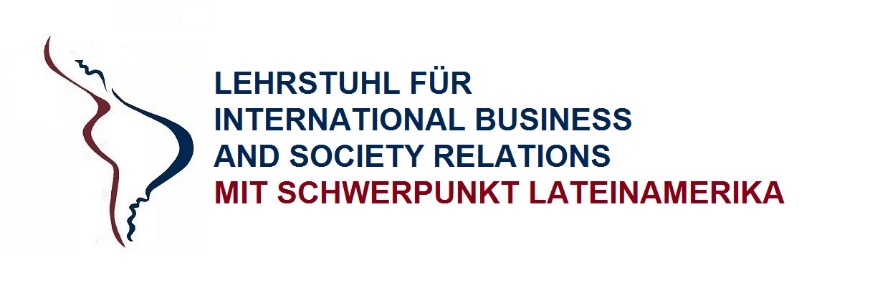 Partneruniversitäten Lateinamerika (1)
*Vertragsverlängerung ausstehend
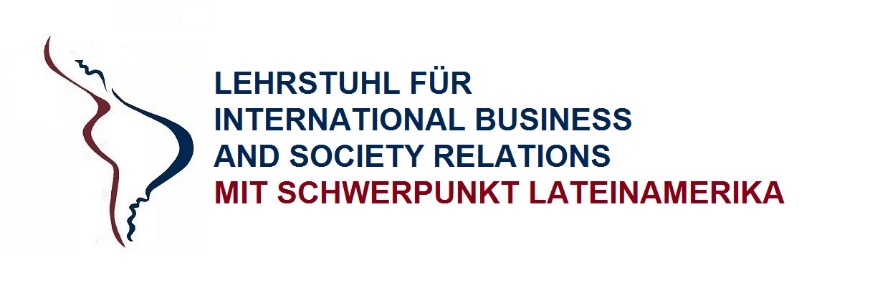 Partneruniversitäten Lateinamerika (2)
Fotos fehlen
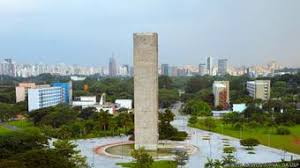 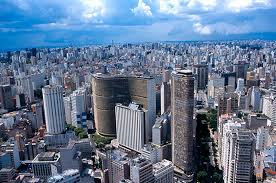 USP Universidade de São Paulo
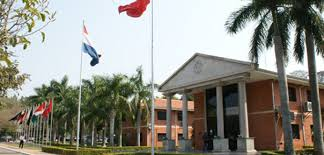 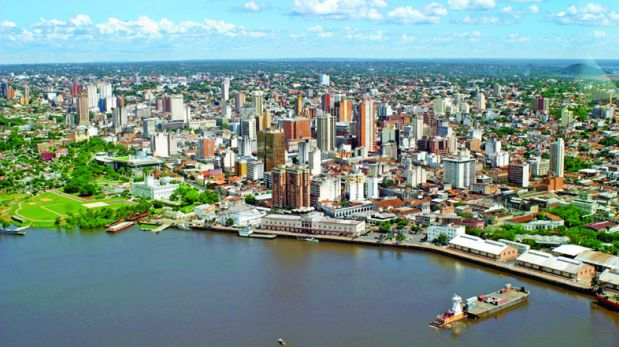 Universidad Nacional de Asunción
[Speaker Notes: Beispielhaft Bilder
Brasislien: Portugiesisch Grundkenntnisse wichtig, aber englische Angebot an einigen Unis sehr gut, inform, parallel P-Kurse
Paraguay: viele Plätze, 8, Kolleginenn, Beeindruckt, unerwartet Unianlage,]
Fotos fehlenUniversidad Católica Boliviana
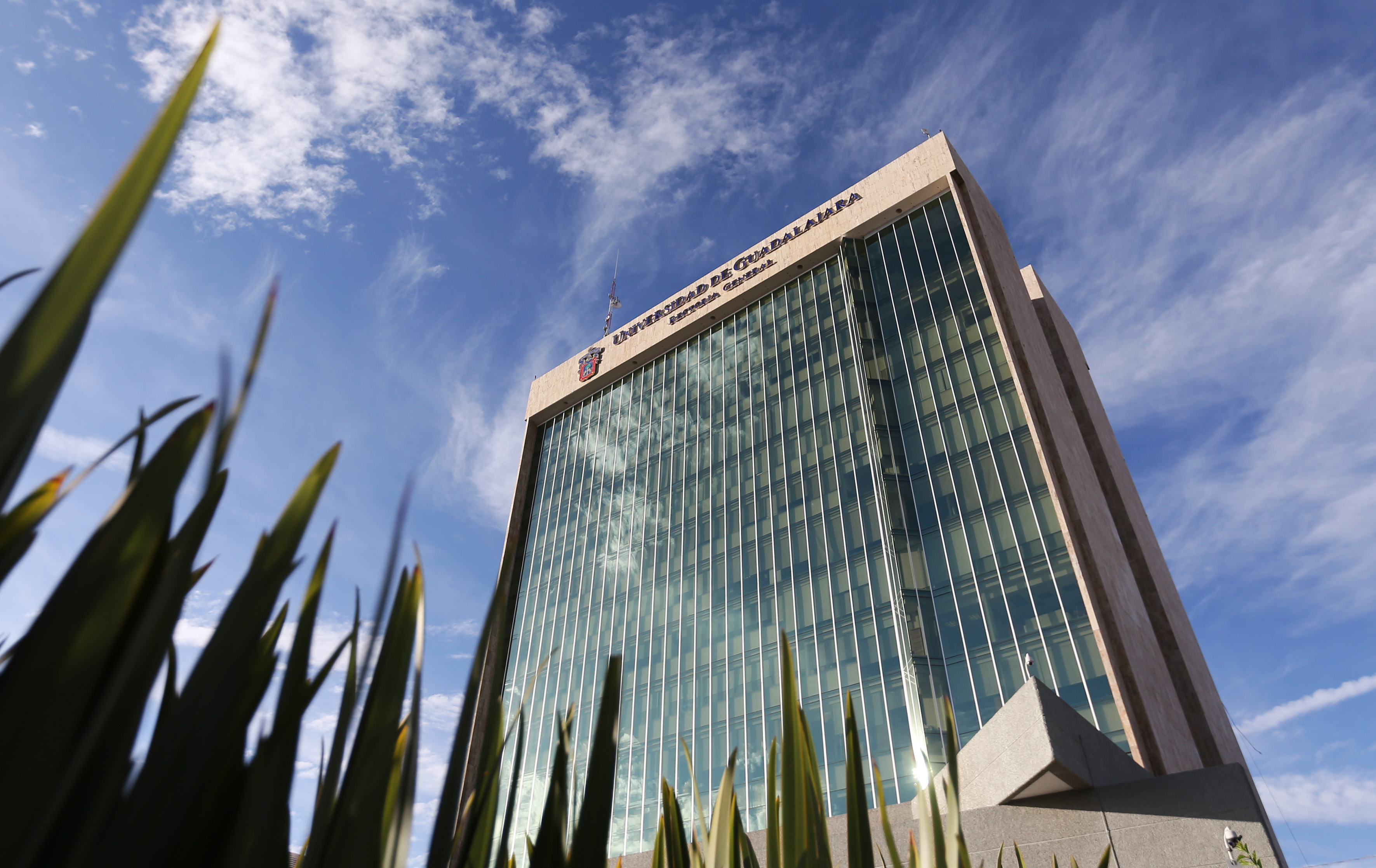 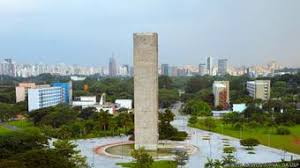 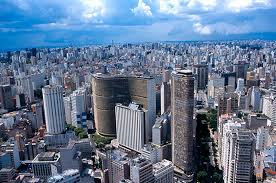 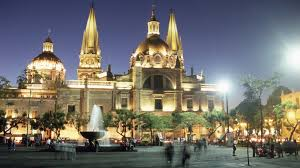 Universidad de Guadalajara
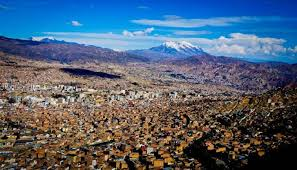 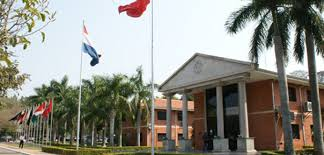 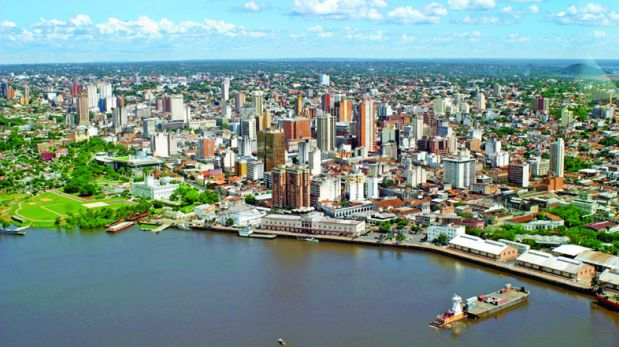 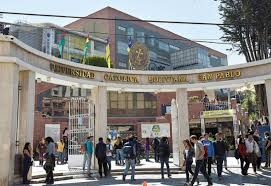 Universidad Católica Boliviana
[Speaker Notes: Gerne Unis selber googeln]
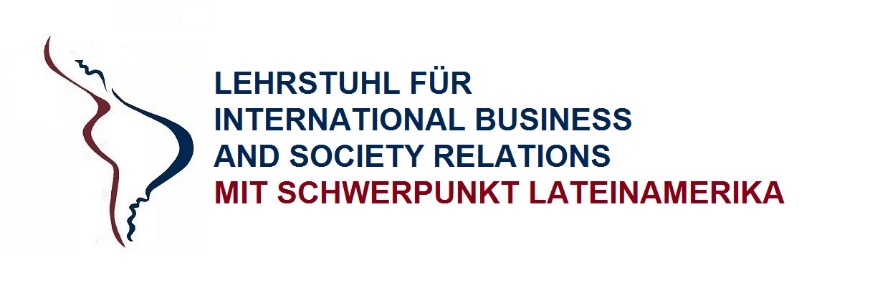 Partneruniversitäten in Lateinamerika
Studienzeiten:


Semester: August bis Dezember 			Beginn 2022

Semester: Februar/März bis Juni/Juli 		Beginn 2023	
        Ausnahme: Mexiko & Kolumbien: Jan./Feb. bis Mai/Juni
[Speaker Notes: Bedeutend früher als an der FAU
Bitte entsprechend planen: Prüfungen vorab ablegen, oder mit Dozierenden sprechen, Hausarbeiten frühzeitig beginnen,]
Ihr Weg ins Ausland….
1) Bewerbung (Internationale Büro (IB))
2) Auswahlverfahren (International Büro (IB))
3) Nominierung (IB)
4) Ihre Formelle Bewerbung an der Gastuniversität
5) Annahme durch Gastuniversität
[Speaker Notes: Was Passiert: 
Wichtig: Die Nominierung von Seiten des Lehrstuhls an der Partneruniversität stellt noch keine verbindliche Zusage dar. Diese erhalten Sie erst nach einer formellen Bewerbung an der Zieluniversität. 
jede Universität hat einen eigenen Bewerbungstermin und fordert unterschiedliche Unterlagen. Der Lehrstuhl oder die Gastuniversität selber wird diesbezüglich zu gegebener Zeit auf Sie zukommen. Werden alle Unterlagen fristgerecht eingereicht, nimmt die Gastuniversitäten die nominierten Studierenden in der Regel an.
Verantwortlichkeiten: Die sind nämlich neu!]
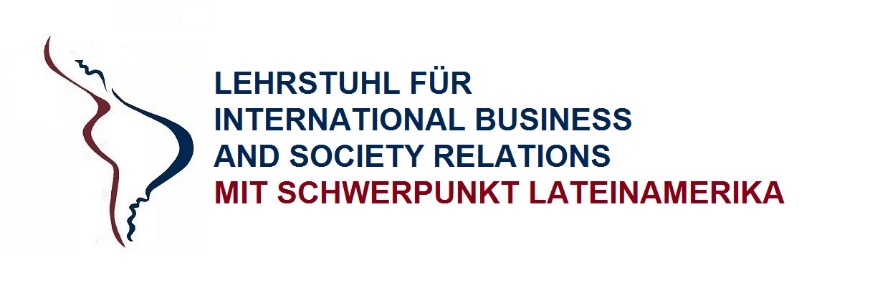 Anerkennung von im Studium erbrachten Leistungen
Bitte informieren Sie sich frühzeitig über die Studienmöglichkeiten und das Kursangebot an der Partneruniversität. Die Webseiten der Partneruniversitäten und der International Offices bieten oft umfangreiche nützliche Informationen.

Das Learning Agreement zur Anrechnung der ausländischen Studienleistungen ist vor dem Auslandsaufenthalt mit dem jeweiligen Fachbetreuer abzuschließen.

Nach der Rückkehr aus dem Ausland müssen Sie mit Ihrem Transcript der ausländischen Universität und dem Learning Agreement zu ihrem Studiengangskoordinator, um die Leistung angerechnet zu bekommen.
16
Informationen:
All diese Informationen können Sie auch auf unserer Homepage finden unter
Auslandsstudium > Outgoing
https://www.awro.rw.fau.de/auslandsstudium/outgoing/ 

Zudem finden Sie allerhand Informationen auf den Webseiten der Partneruniversitäten, die International Offices vor Ort haben meist einen informativen Webauftritt
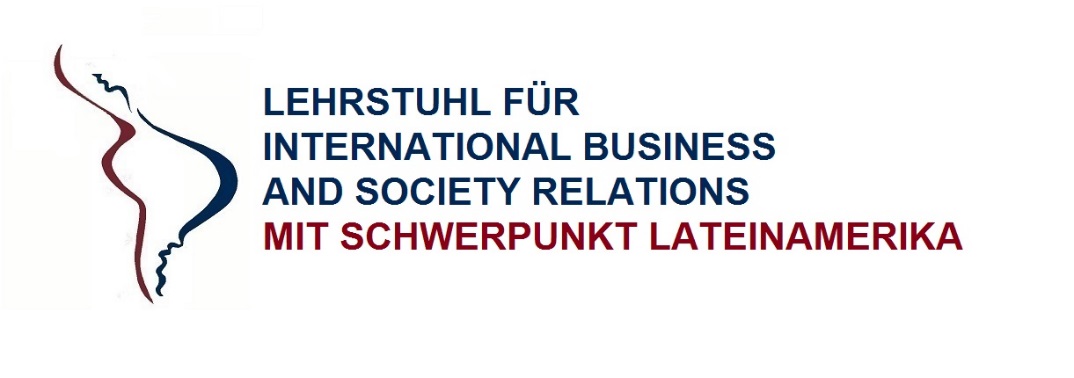 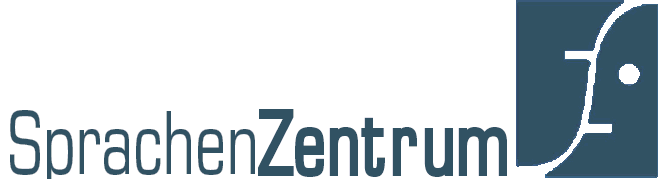 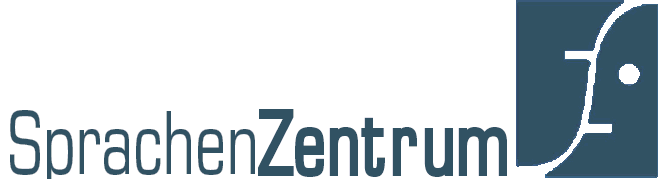 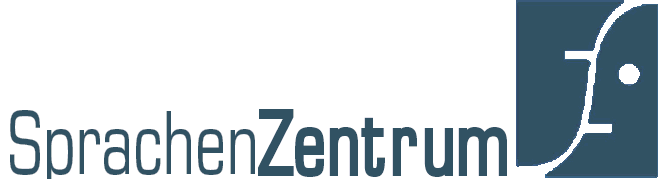 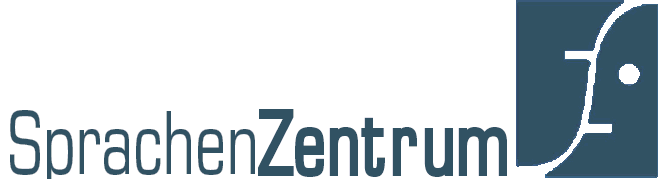 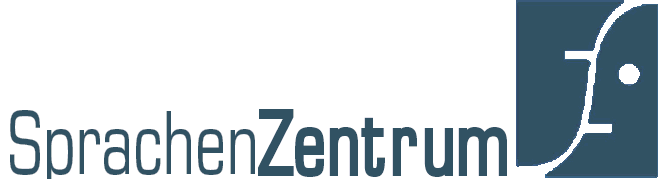 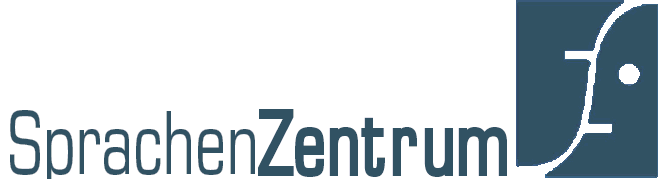 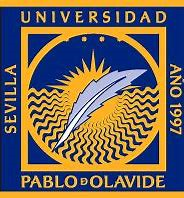 UPO (Sevilla / Spanien)
Universidad Pablo Olavide, Sevilla (UPO, Sevilla) donde se puede estudiar el Máster en Wirtschaftspädagogik (vor allem Zweitfach Spanisch).

2 Plätze
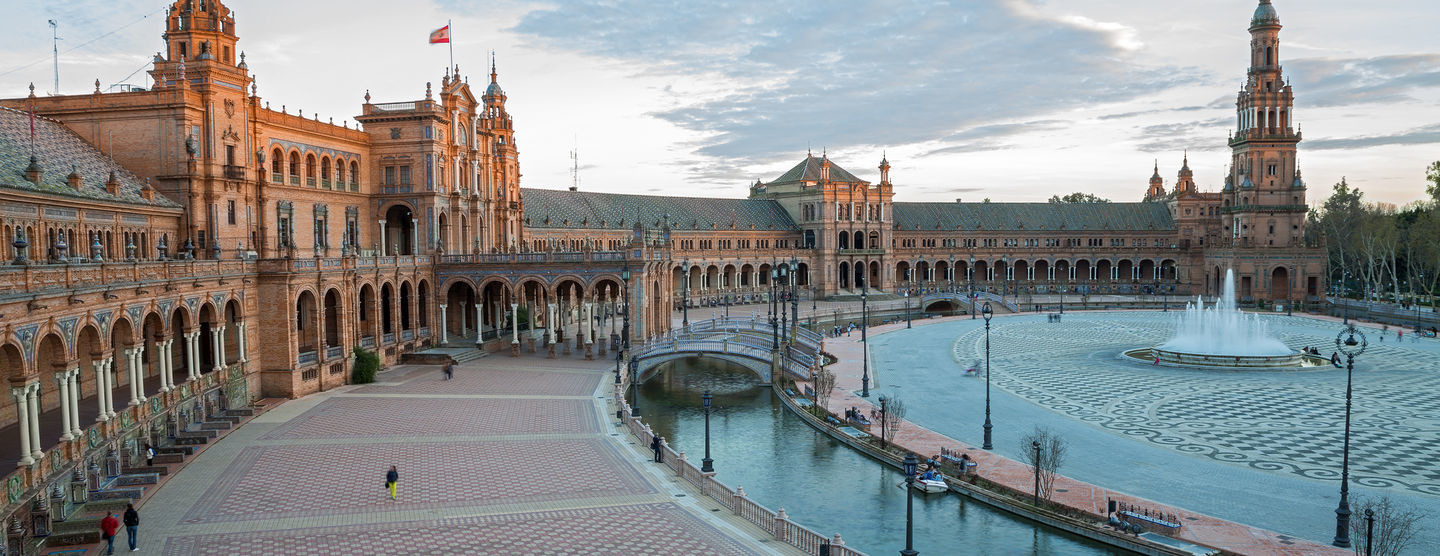